Subgroups
Key Words
Fluency:  Calculate the order of a group and subgroup
Proper
Trivial
Non-Trivial
Lagrange
Order
Axioms
Reasoning: Distinguish the different subgroups
Problem Solving: Verify the order of a subgroup by using Lagrange’s Theorem
Define the key words.
Knowledge CheckFluency
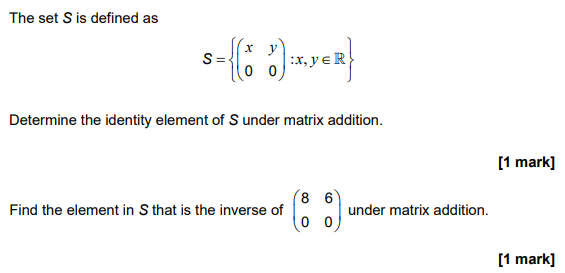 Knowledge Check - ANSWERSFluency
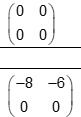 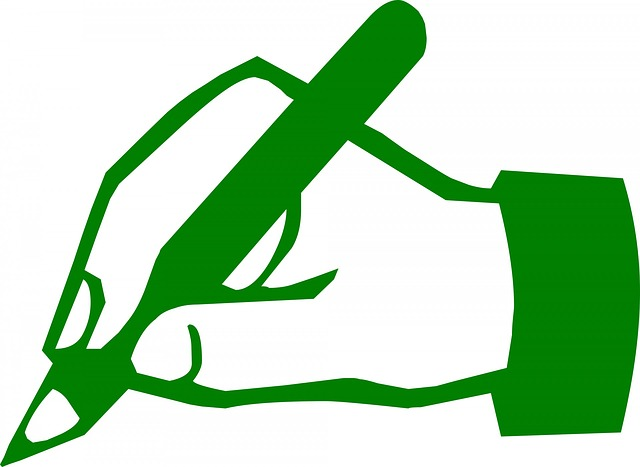 Order - PracticeFluency
[Speaker Notes: Remember period can also be called order]
Order – Practice AnswersFluency
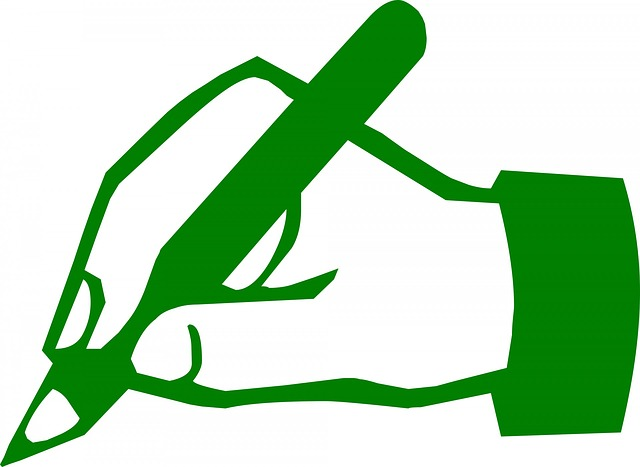 [Speaker Notes: Remember period can also be called order]
SubgroupsReasoning
A subgroup of a group G, is any subset H of Gsuch that H is also a group under the same binary operation as G
A TRIVIAL subgroup consists of just the identity element
A NON-TRIVIAL subgroup is any subgroup that is not the trivial subgroup
A PROPER subgroup is any subgroup that isn’t the original group
Subgroup AxiomsReasoning
The axioms for a subgroup H of group G are
That H is non-empty
That the identity element in G exists in H
That H is closed under the binary operation for G
That the inverse of each element of H belongs to H
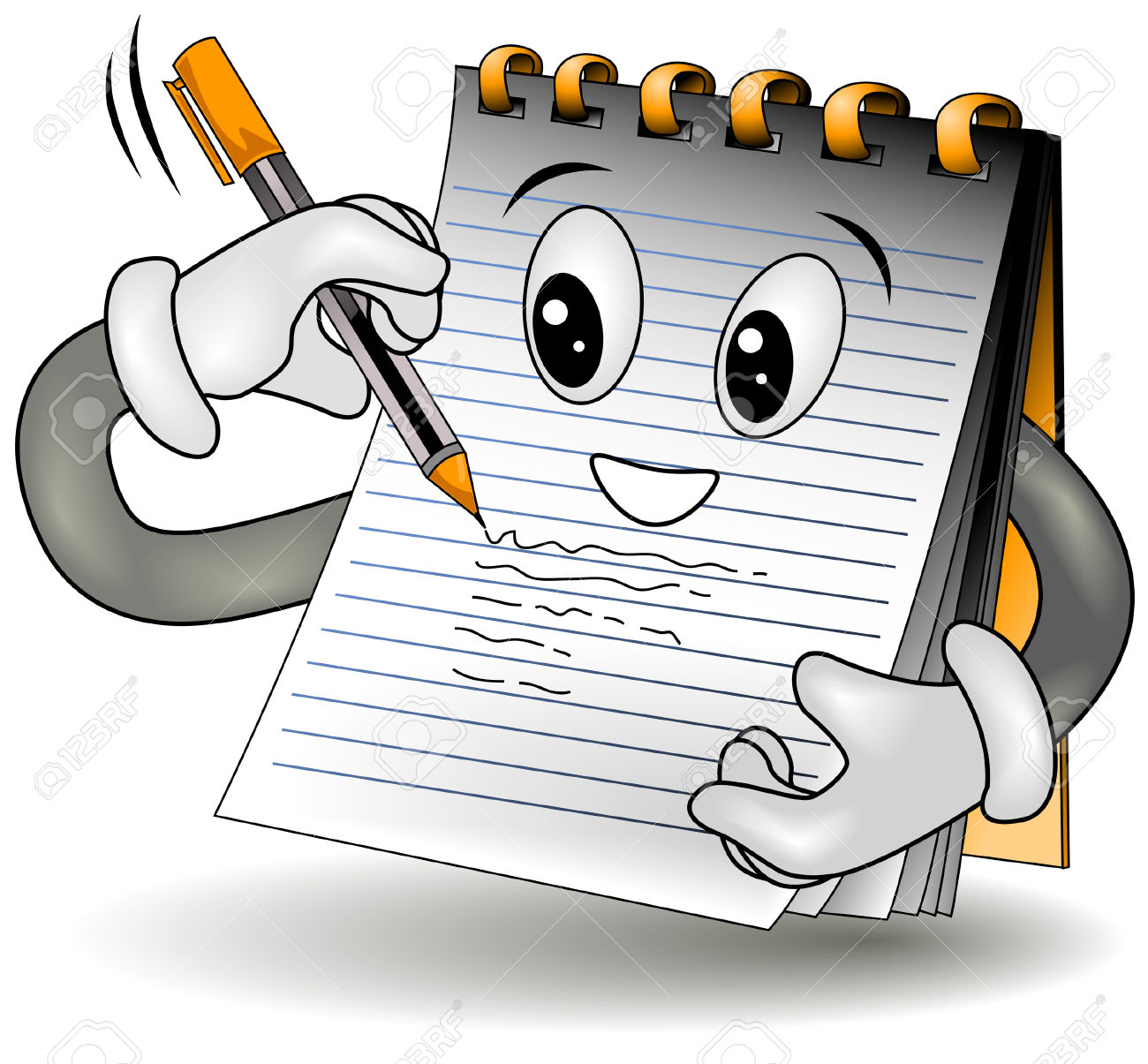 Subgroups - ExampleReasoning
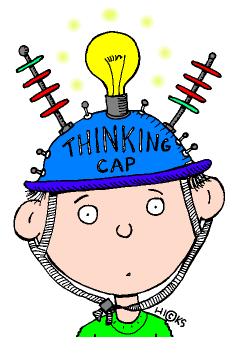 Subgroup - AnswerReasoning
I haven’t checked groups of 3 elements due to Lagrange’s theorem.
Lagrange’s TheoremProblem Solving
Lagrange’s Theorem states that for any finite group G,the order of every subgroup of G divides the order of G.
So the order of the subgroup must be a factor of the group.
The order of any element of the group G is also a factor of the order of G.
This is to reduce the number of subgroups you have to check.
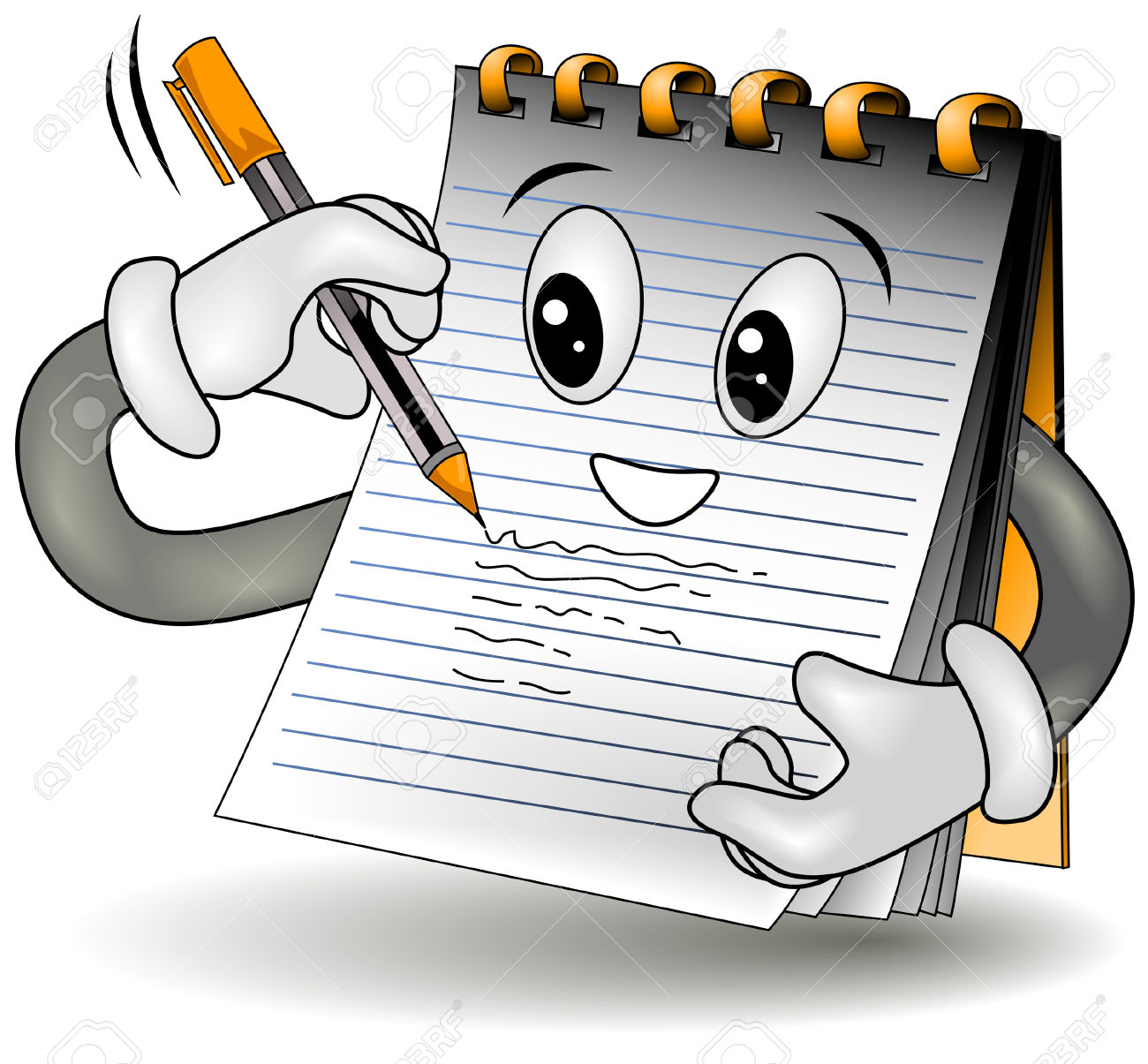 How to find SubgroupsProblem Solving
Use Lagrange’s theorem to find the order of possible subgroups
Use a systematic process to identify the possibilities
Check each possibility against the axioms (conditions) for being a subgroup
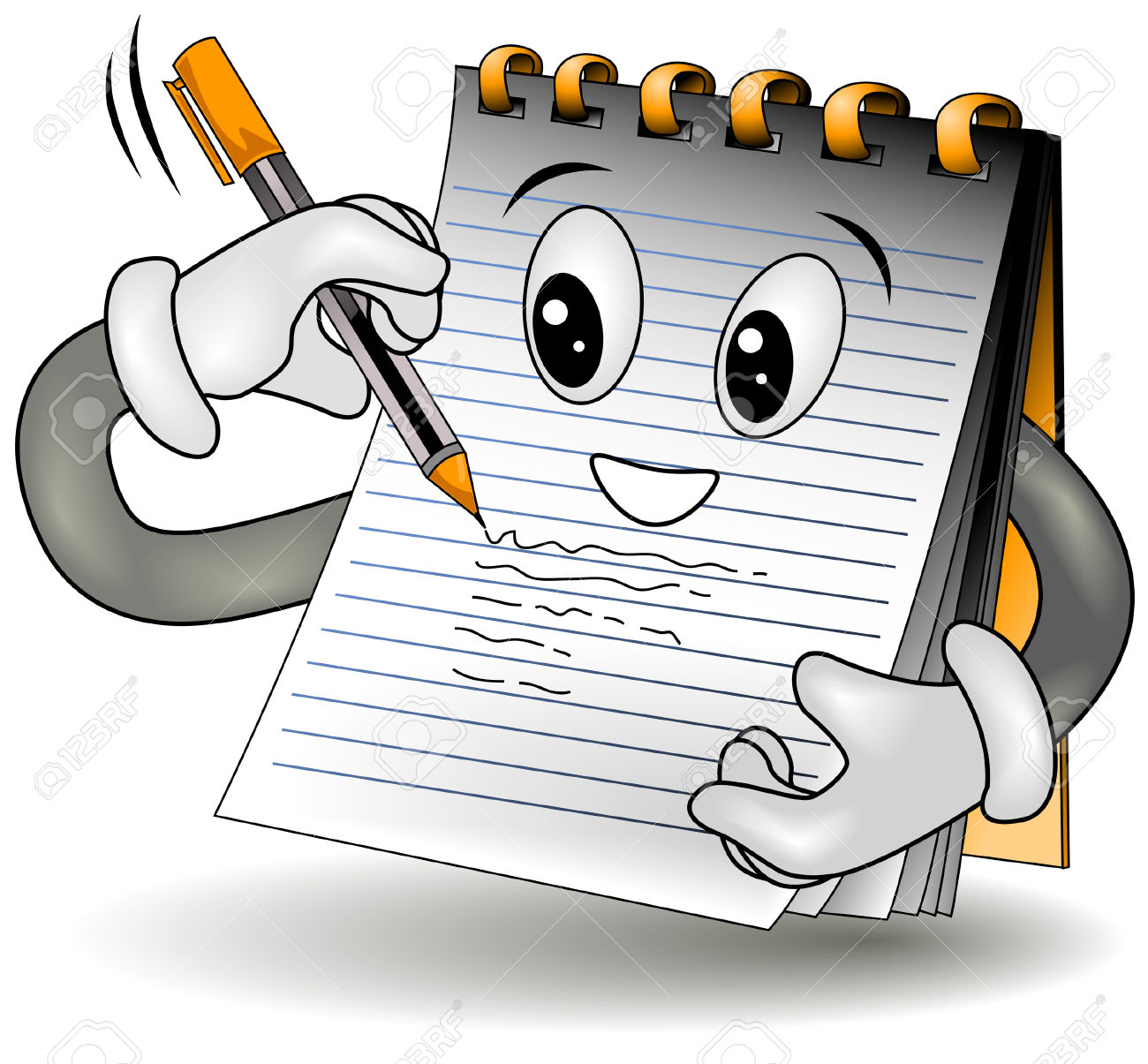 Example – in pairsProblem Solving
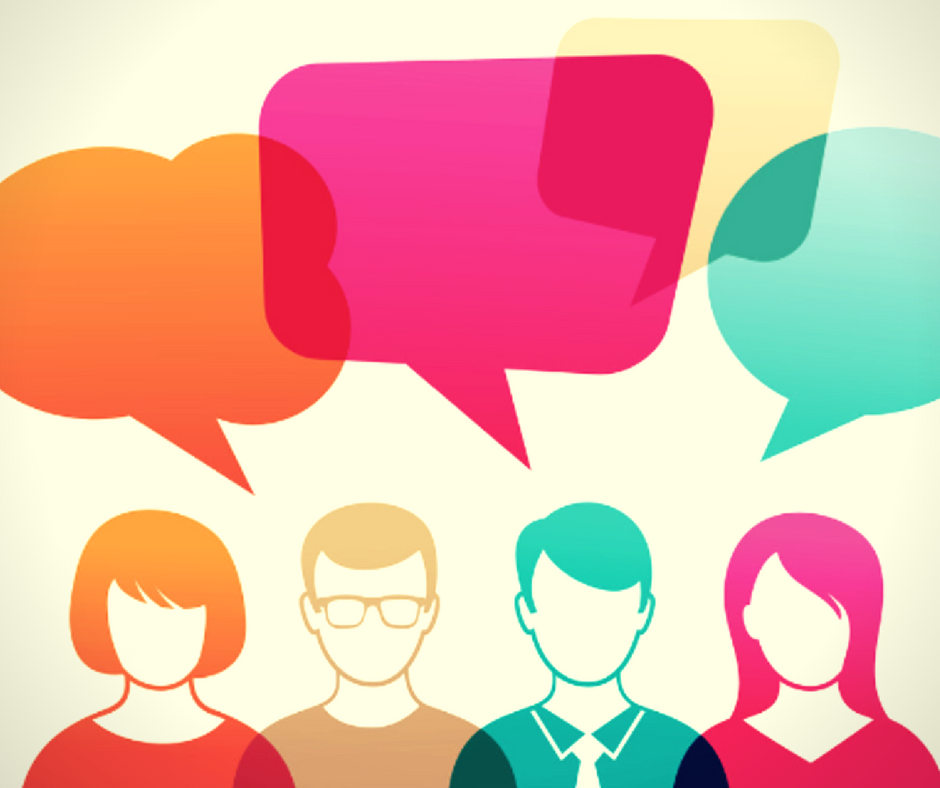 Example – AnswersProblem Solving
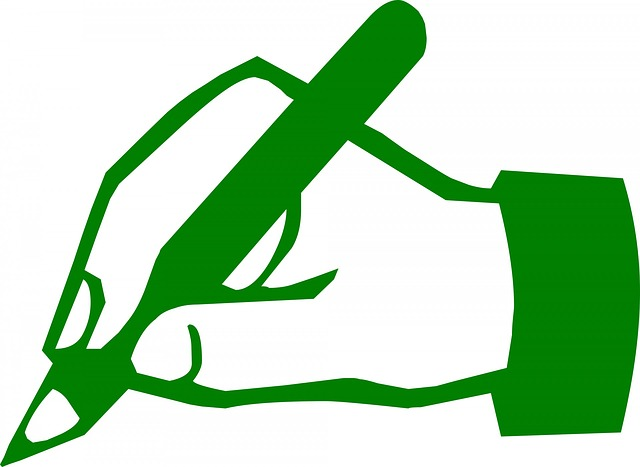 Example – AnswersProblem Solving
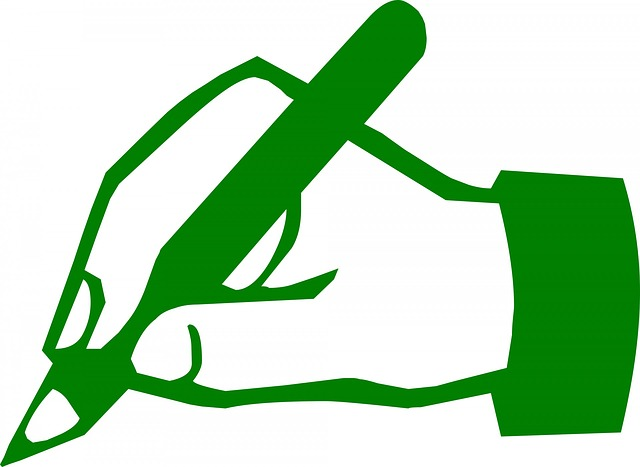 Example – AnswersProblem Solving
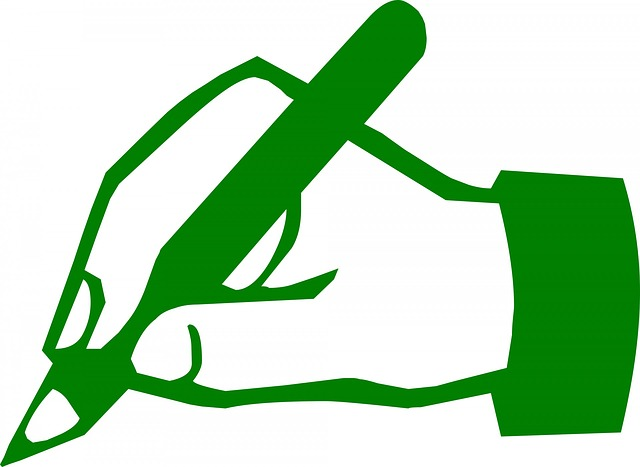 Example – AnswersProblem Solving
So the subgroups are {0},{0,3}, {0,1,5}, {0,2,4} and {0,1,2,3,4,5} as they fit the following axioms for a subgroup
They contain the identity
Each element has its inverse contained within the subgroup
Each subgroup is closed
Each subgroup is non-empty
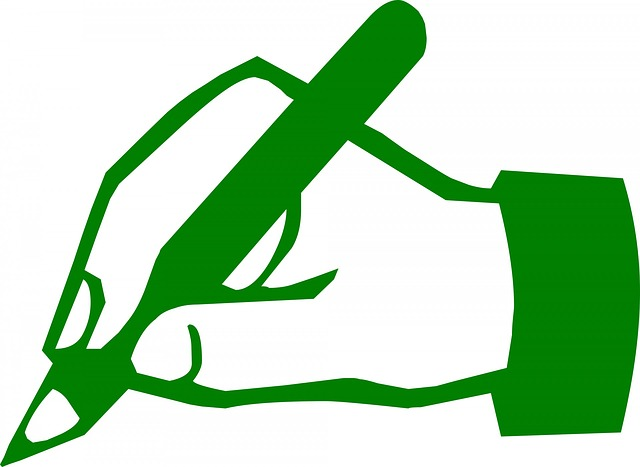 Plenary – State your confidence with each skill
Recall binomial operations
Use different notation to demonstrate permutations
Verify whether a set is a group
What will you do to improve?
If you would like a further challenge with this, visit 
https://yutsumura.com/
Homework
Complete exercise 7.5 and self assess